Úcta k životu I.
Nezabiješ!
Dostali ste už niekedy nejaký dar?
Kedy?
Od koho?
Koho si ty obdaroval?
Dar
Je to niečo dané inej osobe alebo spoločnosti bez protihodnoty a bez vedľajšieho úmyslu zaviazať si toho, komu ten dar dávame.
Dar môže byť....
dobrý
zlý
Trojský kôň
Navonok pekný a lákavý, ale...
„Pekné“ pokušenie
cigarety
alkohol
„Pekné“ pokušenie
falošné priateľstvo
drogy
Darom je aj...
Život
Viera
Pán Boh je darcom života
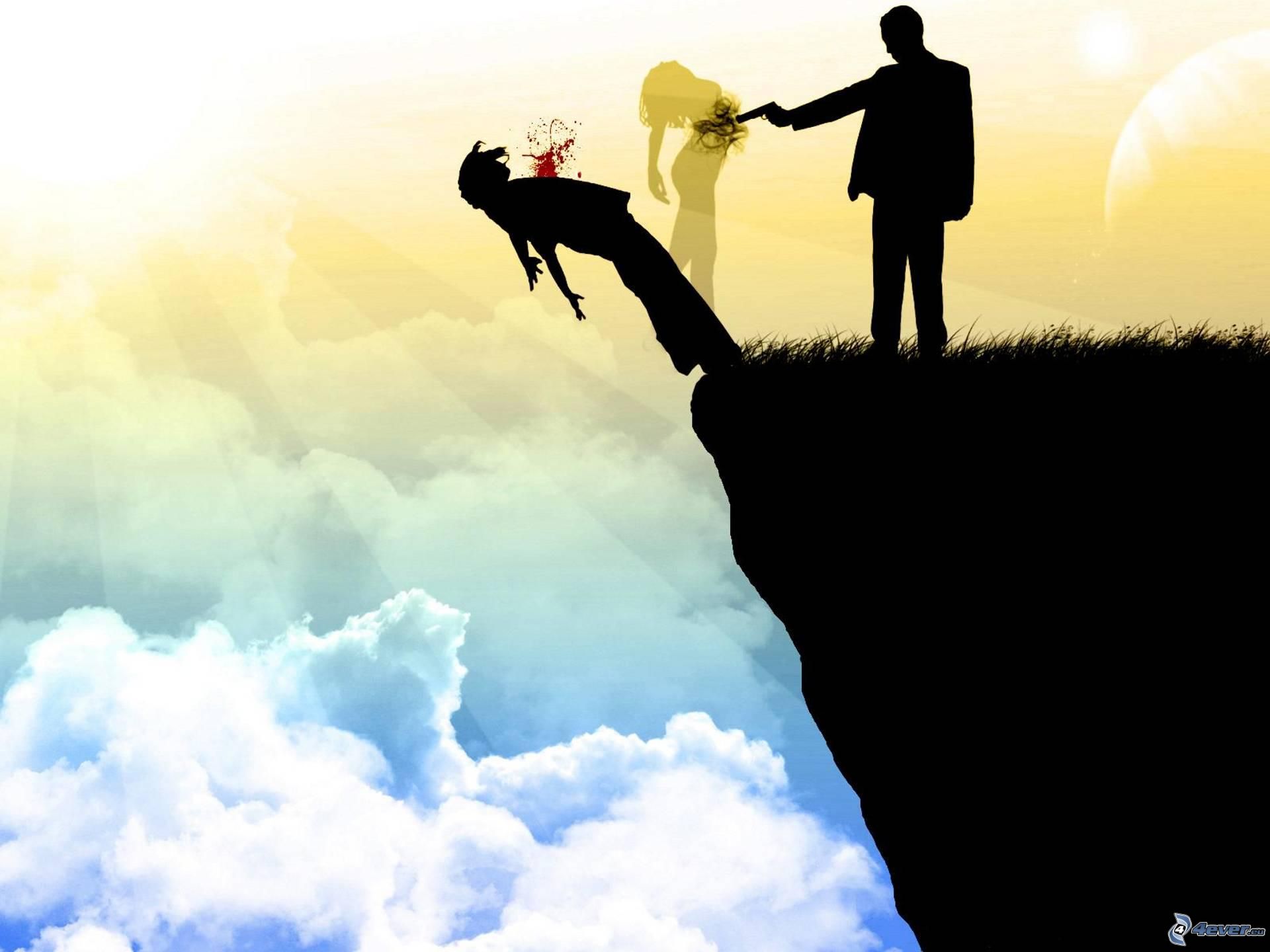 Nezabiješ! – Nezavraždíš!
Božie prikázanie
smrť
Je súčasťou života
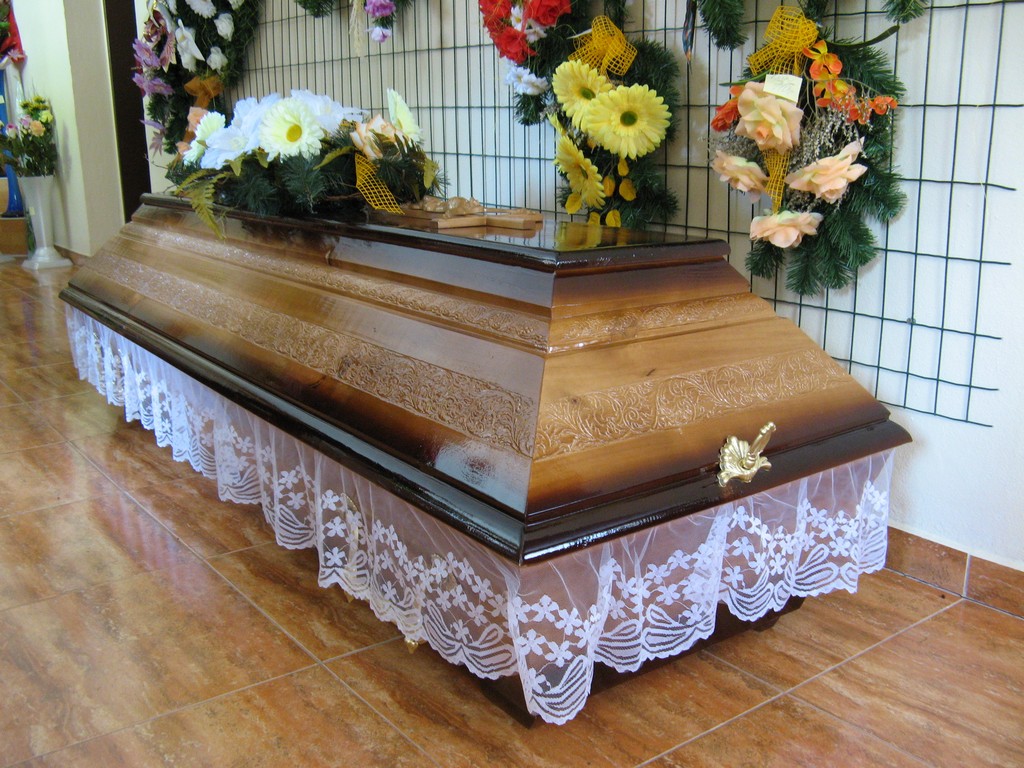 Čo bude po smrti?
závislosti
Ničia náš život
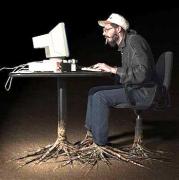 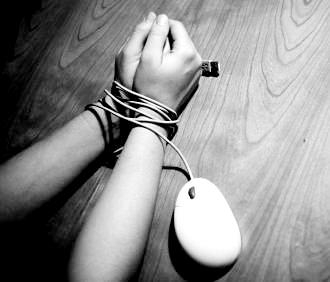 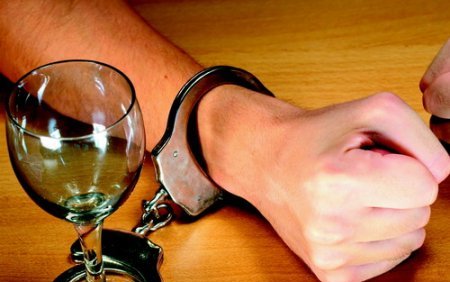 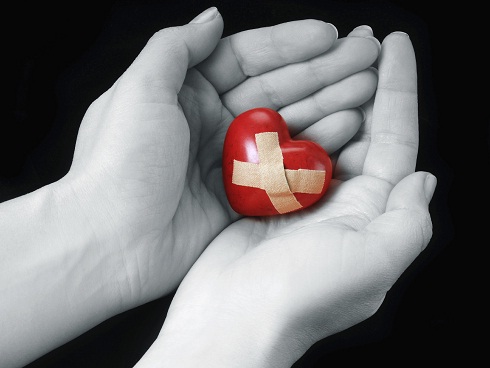 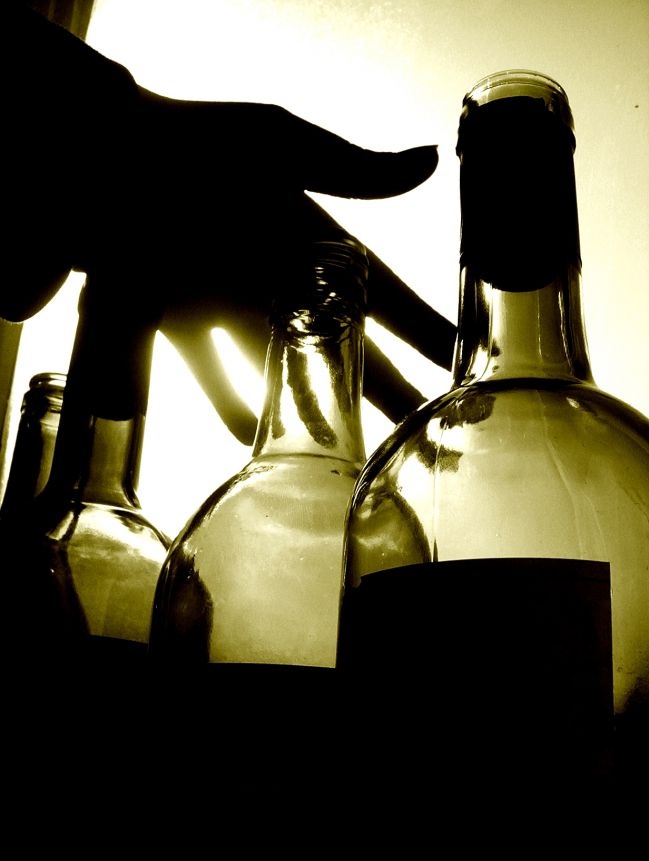 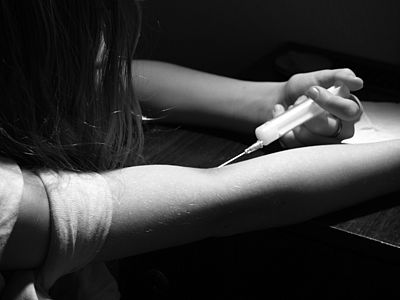 závislosti
Alkohol
Cigarety
Drogy
Lieky
Hra na automatoch
Závislosť na PC
Máme sa Pána Boha báť a Ho milovať, aby sme svojmu blížnemu na živote neškodili a bolesť mu nespôsobili, ale aby sme mu pomáhali a podporovali ho vo všetkých telesných potrebách života.
Nezabiješ!
Čo to znamená?
Život je Boží dar